Netværksledelse i den offentlige opgaveløsningfor netværksledere & netværksdeltagere
Flemming Riishøj
Adjunkt
Institut for Ledelse & Forvaltning
Onsdag, den 26. februar
Side 1
Institut for Ledelse & Forvaltning
Flemming Riishøj
Program 26. februar 2014
Kl. 09.00		Velkomst og kontekstafklaring: Spørgsmål, ønske om uddybninger, 					litteratur mv. 

Kl. 09.30		 Netværksstrukturen i Albertslund v/ Mette
			 
			 Overordnede betragtninger om behovet for nye organiseringer bl.a. 			 		 	 Netværk relateret litteraturen og koblet til Albertslunds strategi og 				 	          administrationsgrundlag.
			
			- Fra velfærdsstat til Konkurrencestat?
			- Organiseringer mere end organisation?
			- Grupper, team, partnerskaber, netværk…..?
			
Kl. 12.00		Frokost

Kl. 12.40		Deltagernes netværk?

			
			- Deltagerne refleksionsgrupper, feltarbejde og case
			- Eksamensopgave?

Kl. 14.45		Farvel og på gensyn   06. marts?
.
Videnskabsteori?
(bliver integreret i de øvrige oplæg)
Organisering mere end organisation?
Flemming Riishøj
Adjunkt
Institut for Ledelse & Forvaltning
Overblik om organisering
Side 3
Institut for Ledelse & Forvaltning
Flemming Riishøj
”Organisering mere end organisation”?
Effektivitet?
Legitimitet?
Planlægning?
Proces?
Emergens?

Efterrationaliseret held?
Institut for Ledelse & Forvaltning
Flemming Riishøj
”Organisering mere end organisation”?
Institut for Ledelse & Forvaltning
Flemming Riishøj
”Organisering mere end organisation”?
”Formålet er at styrke det tværgående og helhedsorienterede perspektiv og skabe rammerne for det anderledes mulige indenfor kommunens mange aspektede opgaveportefølje. ”
Side 6
8. august 2014
Institut for Ledelse & Forvaltning
Flemming Riishøj
”Organisering mere end organisation”?
Én anden opfattelse af organisation
Medlemskab (organisering af grænse for beslutningers gyldighed)

•Program (organisering af sag og temaer)

•Stillinger og personale (organisering af den sociale dimension)

•Beslutning (organisering af den kommunikative operation
Åkerstrøm: Kærlig og Omstilling
Side 7
8. august 2014
Institut for Ledelse & Forvaltning
Flemming Riishøj
”Organisering mere end organisation”?
Psykiske systemer
Kommunikation
Side 8
8. august 2014
Institut for Ledelse & Forvaltning
Flemming Riishøj
”Organisering mere end organisation”?
Psykiske systemer
Kommunikation
Side 9
8. august 2014
Institut for Ledelse & Forvaltning
Flemming Riishøj
”Organisering mere end organisation”?
”Netværk i Albertslund er en forpligtende samarbejdsstruktur af samme vigtighed for løsning af organisationens opgaver som områdestrukturen.”
Side 10
8. august 2014
Institut for Ledelse & Forvaltning
Flemming Riishøj
”Organisering mere end organisation”?
Retning
Effektivitet
Samarbejde
Færdigheder
Konkurrence
Koncentration
Innovation
Side 11
8. august 2014
Minzberg, Den effektive organisation: Kræfter og former
Institut for Ledelse & Forvaltning
Flemming Riishøj
”Organisering mere end organisation”?
Mening
Effektivitet
Netværk
Kompetencer
Magt
Autonomi
Innovation
Modernisering af Minzberg, Den effektive organisation: Kræfter og former
Institut for Ledelse & Forvaltning
Flemming Riishøj
Et dynamisk organisationsperspektiv*
En organisation udvikler sig kontinuerligt.

De små daglige handlinger / interaktioner / kommunikation mellem interne og eksterne interessenter skaber forandringer.

Organisationen er hele tiden under konstruktion.

Hvor meget af en organisation er bestandig, fast og konstant?




,
Kilder: Strategisk Ledelse som meningsskabende processer, Mette V. Larsen & J. G. Rasmussen
             Kærlig og omstilling, Niels Åkerstrøm Andersen & Born.
             Narrativ organisationsudvikling, Michala schnoor
Side 13
8. august 2014
Institut for Ledelse & Forvaltning
Flemming Riishøj
Et dynamisk organisationsperspektiv
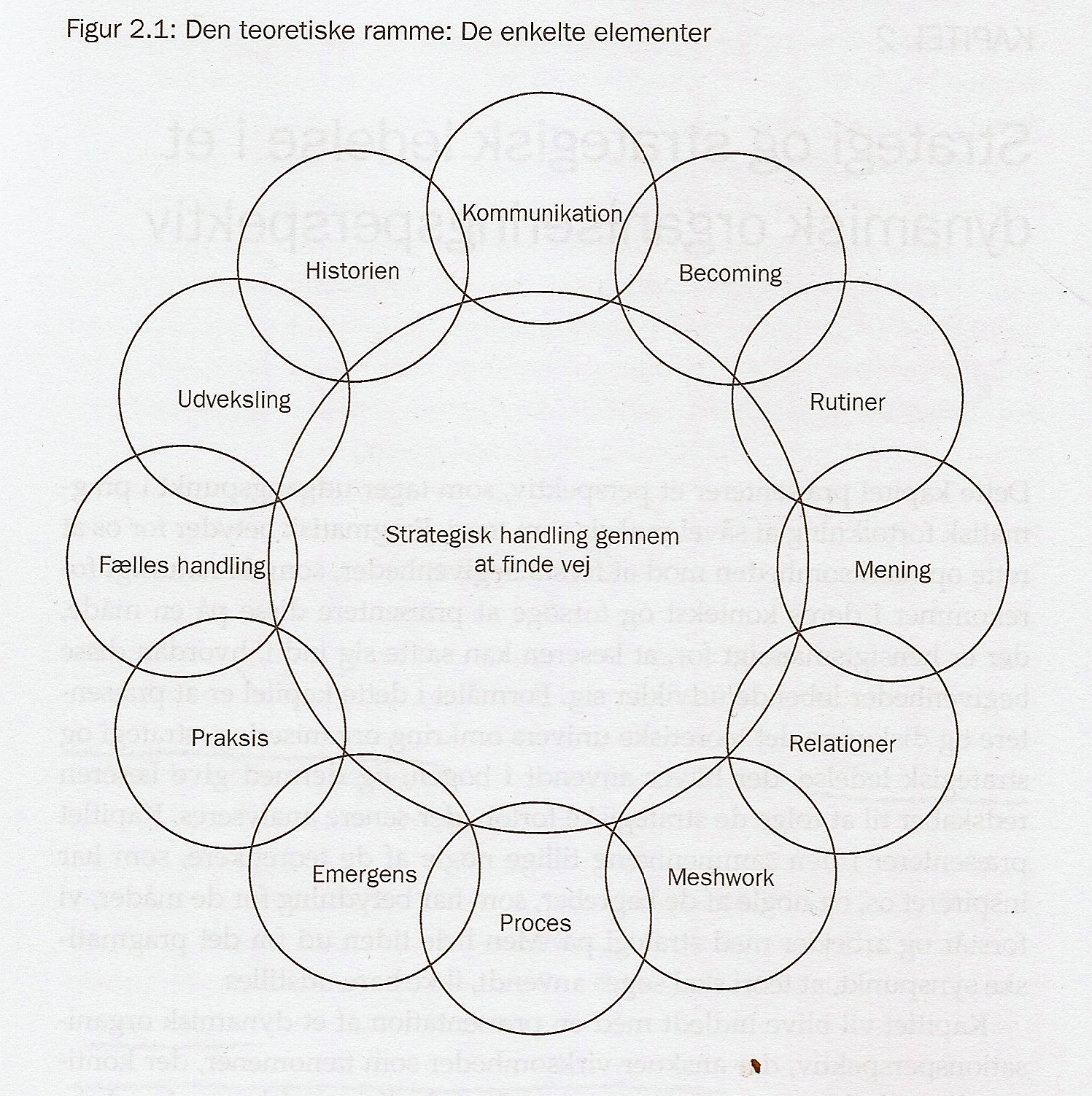 Side 14
8. august 2014
Institut for Ledelse & Forvaltning
Flemming Riishøj
Et dynamisk organisationsperspektiv*
En løbende konstruktionsproces - becoming

Hvilket forandringsbegreb benytter vi os af?

Et lineært eller cirkulært eller……?

Så hvordan formulerer du opgaven? Ex PUF
Kilder: Strategisk Ledelse som meningsskabende processer, Mette V. Larsen & J. G. Rasmussen
             Kærlig og omstilling, Niels Åkerstrøm Andersen & Born.
             Narrativ organisationsudvikling, Michala schnoor
Side 15
8. august 2014
Institut for Ledelse & Forvaltning
Flemming Riishøj
Et dynamisk organisationsperspektiv*
De organisatoriske vaner og rutiner – fortællinger?

Stabilitet og ensartethed / Vaner er måden at omgås rutiner = naturlighed / 
Den daglige justering – tilpasning til konteksten.
Mening er ikke indlagt i rutiner eller på forhånd givet – de skabes sammen i konteksten.
”Tradition er ikke blot en måde at se og handle på, men også en måde at skjule på. Tradition består af alle adfærdsformer, som i et socialt systems historie er blevet indlysende, regelmæssige og acceptable. Da de ikke kræver refleksion for at blive skabt, er de usynlige med mindre de ikke lykkes. Det er der, refleksion indtræder.”  Maturana og Varela, Kundskabens Træ
”Det samme er ikke det samme, selv om vi gør det samme” Ole Thyssen
Kilder: Strategisk Ledelse som meningsskabende processer, Mette V. Larsen & J. G. Rasmussen
             Kærlig og omstilling, Niels Åkerstrøm Andersen & Born.
             Narrativ organisationsudvikling, Michala schnoor
Side 16
8. august 2014
Meningsskabelse i organisationer
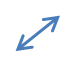 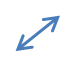 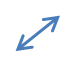 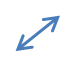 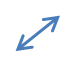 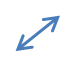 (Weick 1995 og 2001)
Institut for Ledelse & Forvaltning
Flemming Riishøj
Et dynamisk organisationsperspektiv*
Organisering og relationer

Den generaliserede anden (samfundet)
Den generaliserede signifikante anden (nærmiljøet, institutionen)
Den anden (perifere personer i netværket)
Den signifikante anden (betydningsfulde personer i netværket).

Organisering og meshwork

- Organisationens organisering består af meswork – aktørerne finde vejen undervejs – kontekstuelt og relationelt – tråde, spor og baner
Kilder: Strategisk Ledelse som meningsskabende processer, Mette V. Larsen & J. G. Rasmussen
             Kærlig og omstilling, Niels Åkerstrøm Andersen & Born.
             Narrativ organisationsudvikling, Michala schnoor
Side 18
8. august 2014
Institut for Ledelse & Forvaltning
Flemming Riishøj
Et dynamisk organisationsperspektiv*
Organisering og proces

At være i proces

Organisering og emergens

At reagere på det som dukker op.
Generelle perspektiver, der er udformet fleksible
Kilder: Strategisk Ledelse som meningsskabende processer, Mette V. Larsen & J. G. Rasmussen
             Kærlig og omstilling, Niels Åkerstrøm Andersen & Born.
             Narrativ organisationsudvikling, Michala schnoor
Side 19
8. august 2014
Institut for Ledelse & Forvaltning
Flemming Riishøj
Et dynamisk organisationsperspektiv*
Strategi som og i proces

Skabes løbende
At forstå og konstruere forståelser
Meningsfulde måde at handle på
Kan ikke styres og ledes men kommunikeres?
At handle i fællesskab 
En udvidelse af strategisk betydningsfulde aktiviteter
At forstå strategisk handlinger retrospektivtStrategi i rpaksis er organisering i praksis
Paradoks: Strategi kan ikke fastlægges effektivt uden hensyn til fortid, men er samtidigt et opgør med rutiner, vaner og normer.
Kilder: Strategisk Ledelse som meningsskabende processer, Mette V. Larsen & J. G. Rasmussen
             Kærlig og omstilling, Niels Åkerstrøm Andersen & Born.
             Narrativ organisationsudvikling, Michala schnoor
Side 20
8. august 2014
Institut for Ledelse & Forvaltning
Flemming Riishøj
Et dynamisk organisationsperspektiv*
Strategi som noget fælles

At opbygge kompetencer til at arbejde med strategier
Strategi som historie – Kultur / Økonomiske ramme / Politik

Strategi som kommunikation og narrativer
Kommunikation om indenfor rammerne af at skabe succes og at kunne bidrage til dette – inklusion / eksklusion
Narrativer: Historiefortælling er en relationel proces – De skabes og vedligeholdes i en social interaktion.

Strategi som handling

At handle er at skabe noget nyt
En væsentlig drivkraft for alle, er forestillingen om, hvad de kunne eller burde ske – wayfinding
Kilder: Strategisk Ledelse som meningsskabende processer, Mette V. Larsen & J. G. Rasmussen
             Kærlig og omstilling, Niels Åkerstrøm Andersen & Born.
             Narrativ organisationsudvikling, Michala schnoor
Side 21
8. august 2014
Institut for Ledelse & Forvaltning
Flemming Riishøj
Et dynamisk organisationsperspektiv*
“J.Bruner om det Narrative Selv 

• Konstruktion af selv-identitet handler om at skabe mening til individets eksistens (fortid- nutid-fremtid) 

• Den biografiske fortælling om individets fortid forsøger at skabe en Narrativ sandhed = en fortælling der kan ‘fange’ individets eksistentielle problem 
• Selv-identiteten er en fortælling fremsat af selvet for et publikum (dialogisk kontekst) 
• Selvet er dialogafhængigt (jvf Mead)”, Professor Erik Laursen AaU.
Kilder: Strategisk Ledelse som meningsskabende processer, Mette V. Larsen & J. G. Rasmussen
             Kærlig og omstilling, Niels Åkerstrøm Andersen & Born.
             Narrativ organisationsudvikling, Michala schnoor
Side 22
8. august 2014
Institut for Ledelse & Forvaltning
Flemming Riishøj
Et dynamisk organisationsperspektiv*
”Fortællingers betydning for identitetsdannelsen 

“ en persons identitet baserer sig ikke primært på hverken adfærden eller på andres reaktioner, (...) men på personens kapacitet til at opretholde en given narrativ “ (som sit liv) (Giddens : “Modernity and self-identity”; Professor Erik Laursen, AaU
Kilder: Strategisk Ledelse som meningsskabende processer, Mette V. Larsen & J. G. Rasmussen
             Kærlig og omstilling, Niels Åkerstrøm Andersen & Born.
             Narrativ organisationsudvikling, Michala schnoor
Side 23
8. august 2014
Institut for Ledelse & Forvaltning
Flemming Riishøj
Et dynamisk organisationsperspektiv*
Strategisk ledelse er en stadig eksperimenterende og kreativ proces, som kontinuerlig reformuleres

Ofte i små felter
Sjældent i radikale skridt eller felter.
Kilder: Strategisk Ledelse som meningsskabende processer, Mette V. Larsen & J. G. Rasmussen
             Kærlig og omstilling, Niels Åkerstrøm Andersen & Born.
             Narrativ organisationsudvikling, Michala schnoor
Side 24
8. august 2014
Institut for Ledelse & Forvaltning
Flemming Riishøj
Fire udviklingsområder 
for organiseringer
Behov og betalingsevne
Kunder / borgere / brugere mv.
Markeder
Producenter
Service
Konkurrenter
Den politisk & økonomiske situation
Samarbejdspartnere / interessenter
Marked
Kapital
Økonomi
Omkostninger
Viden & erfaringer
Goodwill
Ansatte & kompetencer
Teknologi
Strategisk Ledelse 
 
Visioner / scenarier
Mission, retning, strategier
Kommunikation
Kapacitet
Styring & refleksioner
Struktur & organiseringer
Personale forhold
Administrative systemer
Information
Arbejdsklima
Ledelse & samarbejde
Organisation / organisering
Institut for Ledelse & Forvaltning
Flemming Riishøj
”Organisering mere end organisation”?
”Det er altså ikke en erstatning, men et supplement til den eksisterende områdeorganisation. Ved at arbejde i netværk samler vi kompetencerne på tværs i organisationen og kobler dem med kompetencer udenfor organisationen. På den måde skaber vi mere værdi ved at udvikle nye, innovative løsninger og blive mere effektive.”

Velfærdsnetværk. Her er fokus på konkrete, borgerrettede velfærdsydelser og ønsket om at forbedre dem. Disse netværk skal fremme helhedstænkning, og styrke den relationelle koordinering.

Innovationsnetværk. Disse netværk tager afsæt i politiske visioner og strategier, og kan have en politisk overbygning. Fokus for disse netværk er at nå de langsigtede, politiske mål gennem at arbejde åbent og innovativt med udfordringerne.

Læringsnetværk. Fokus i disse netværk er kompetenceudvikling af de ansatte i organisationen. Der arbejdes med at give sparring, dele viden og erfaringer, reflektere over egen praksis og skabe et rum for læring for medarbejdere og ledere i organisationen.
  
			Netværk i Albertslund, Administrationsgrundlag
Institut for Ledelse & Forvaltning
Flemming Riishøj
”Organisering mere end organisation”?
Visionen er, at netværksstrukturen skyder knopper i form af nye velfærdsløsninger,  nye samarbejdsformer og engagement – både i og udenfor den kommunale organisation – og vokser til en ny form for kommune i lokalsamfundet. 

Gruppe?

Projektgruppe?

Team?

Netværk?

?
Institut for Ledelse & Forvaltning
Flemming Riishøj
Organiseringer i organisationen
Netværksledelse i den offentlige opgaveløsning
Flemming Riishøj
Adjunkt
Institut for Ledelse & Forvaltning
Videnskabsteori
Side 29
Institut for Ledelse & Forvaltning
Flemming Riishøj
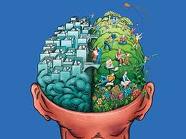 Gleerup

Videnskabsteori som verdensanskuelser og tilgange til at handle og erfare verden
Institut for Ledelse & Forvaltning
Flemming Riishøj
Hvad kan vi bruge vidensskabsteori til?
Til at få et perspektiv på, hvordan  vores handlinger er gennemsyret af vores verdensanskuelse
Institut for Ledelse & Forvaltning
Flemming Riishøj
Ontologi & Epistemologi
Ontologi:      Læren om tilværelsens almene grundprincipper, og 		          eksistensformer. Ontologi drejer sin om det 	   	   			     fundamentale forhold, at noget er til (Nepper 			     Larsen 2011: 471-472).

Epistemologi: Hvordan noget er til.
Institut for Ledelse & Forvaltning
Flemming Riishøj
Ontologi & Empistemologi
Vores ontologiske udgangspunkt, altså vores læring og tækning af det eksisterende udgør vores praktiske tilgang til verden

Eks. Opfattes praksis som en maskine, vil vi også have en tendens til at forstå strategisk ledelse som noget funktionelt. Fra A – B

Opfattes praksis som en del af en større kaotisk eller potentiel sammenhæng, vil vi også have en tendens til at forstå strategisk ledelse som et større netværk af til tider uventede relationer. Fra A - C
Institut for Ledelse & Forvaltning
Flemming Riishøj
Tilgang til strategisk ledelse
Vores tænkning af det eksisterende, dets dynamik og vilkår, har altså indflydelse på vores tilgang til verden.

Eksempelvis vores strategiske tilgang til ledelse af forandringsprocesser i organisationer 
			(Akin, Dunford & Palmer: 2006)
Institut for Ledelse & Forvaltning
Flemming Riishøj
Videnskabsteoretiske tilgange -erkendelse og videnUdvikling - en modreaktion eller videreudvikling af eksisterende opfattelse af vidensdannelse og erkendelse
Institut for Ledelse & Forvaltning
Flemming Riishøj
Klassisk videnskabsteori-positivismen
Positivismen – ydre observationer
Beskrive og forklare 
 Objektive iagttagelse og fornuftigt ræsonnement
Lovmæssigheder (årsag - virkning), klassificeirng og muliggøre forudsigelse 
Intersubjektiv kontrollerbar observationer – efterprøves og kontrolleres af andre

Afsæt:
 Reaktion på teologiske og metafysiske forklaringer (sande væsen/essens)
Oplysningstiden og dannelsesideal/mulighed 

Eksempler:
Naturvidenskaben
Betinget respons – adfærds psykologien og læringsteori

Klassiske videnskabsteoriers afsæt: Ontologiske grundlag: forsøg på at
beskrive verden som den er, eller må formodes at være
Institut for Ledelse & Forvaltning
Flemming Riishøj
Klassisk videnskabsteori- hermeneutikken
Hermeneutik - fra ydre til indre
Mennesker og dets frembringelser/ytringer: Intention, mening, forståelse  og fortolkning
Ændret fokus fra ydre forhold til indre forhold – har udspring i mennesket som mener noget og vil noget.
Søger en dyberegående forståelse af menneskelig aktivitet og produkter af menneskelig aktivitet
Kvalitative metoder: interviews, observationer, tekstfortolkninger

Eksistentielle hermeneutik – mennesket er ikke kun et iagttagende og erkendende væsen på afstand af verden, men et aktivt og foretagsomt væsen, som er en del af den virkelighed det befinder sig i.
 
Baner vej for konstruktivistiske og socialkonstruktivistiske tankegang
Institut for Ledelse & Forvaltning
Flemming Riishøj
Klassisk videnskabsteori- kritisk teori
Kritisk teori
Aktørernes meningsdannelse og fortolkning
Erfaringsinddragelse og analytisk bevidstgørelse
Objektive faktorer bag, der på frigørende vis, kan bevidstgøres om 
(psykoanalyse - underbevidstheden, marxismens teori om samfundets fremmedgørende virkning) 
Den Ideologikritiske hermeneutikken 
Bevidstgørelse om de bagvedliggende forhold – historiske samfundsskabte og ideologiske (”det almen gældende”)
Mennesket som fremmedgjort overfor sine livsvilkår (det almene gældende (fx. det historiske samfundsskabte og ideologiske)  er ikke positiv, men negativ fremmedgørelse, der skal bevidstgøres om fx, målrationelle systemverden koloniserer vores livsverdener)
Symmetriske relationer, herredømmefri samtaler (Habermas).  
Frigørelse igennem kritisk refleksion og bevidstgørelse
Institut for Ledelse & Forvaltning
Flemming Riishøj
Konstruktivismen og systemteorien
Nyt videns og læringsforståelse /konstruktivistiske og systemteoretiske tilgange 
(Opgør med grundlæggende tilgangene i de ”klassiske videnskabsteorier”)

Vidensdannelse igennem praksisudøvelse, sociale processer og medierende værktøjer
Forrang for det subjektive og systemiske konstruerende - modsat det almene/objektive
Kontekst-  og situationsbunden
Handlingsbetinget vidensdannelse (erfaringer og handling vs. udelukkende kognitiv læring) og kreative forstyrrelser (læring/didaktik)
Teorier med afsæt i epistemologiske (erkendelse) refleksioner, dvs. refleksioner over hvorledes vi erkender virkeligheden og hvorledes disse erkendelsesmåder er styrende for vores oplevelse af verden.
Institut for Ledelse & Forvaltning
Flemming Riishøj
Emergens- viden som skabes
Fokus på: Tilrettelæggelse af vilkårene for radikal ny eller innovativ viden kan opstå. 

Nyt vidensbegreb - ikke bagudrettet (for-forståelser og tavs viden), men foranliggende viden som opstår i samspillet imellem forskellige kulturer og optikker – betjener sig af en aktuel vs. virtuel spænding i vidensdannelse.
Transcendering af egen for-forståelser
Viden som gestalter sig/tager form 
Verden under udvikling og samskabes i relationer
Institut for Ledelse & Forvaltning
Flemming Riishøj
Domæneteorien…
At placere sig i de 3 forskellige domæner: det personlige, produktionens og refleksionens domæne, kan sætte i forbindelse med:

3 eller flere forskellige iagttagelsespositioner/ verdensanskuelser:
Med andre ord, ontologiske ståsteder – tilgangen til at forstå verden som den formodes at være.
Institut for Ledelse & Forvaltning
Flemming Riishøj
At fleksibelt at glide i mellem de forskellige positioner…
…Der er tale om uforenelige tilgange af det som er til, og dog kræver ledelsespraksis at kunne bevæge sig imellem forskellige videnskabsteoretisk positionering…
Institut for Ledelse & Forvaltning
Flemming Riishøj
Eksempler på ”kommunikation” ud fra forskellige videnskabsteoretiske positioner
Institut for Ledelse & Forvaltning
Flemming Riishøj
Medier og kommunikationsformer:

Information / orientering / melde ud / kommunikere ud


Kommunikation / reflekterende kommunikation / kritisk reflekterende kommunikation

Computermedieret kommunikation:

Mail / sms / chat / twitter / facebook / Google + / netlog / Wiki / blogs / Linkedin

Videokonferencer / samarbejdssoftware / telefon
Institut for Ledelse & Forvaltning
Flemming Riishøj
KOMMUNIKATION I ORGANISATIONER
Transmissionsmodel - lineær

Transmissionsmodel – lineær / cirkulær

Systemteoretisk operationel kommunikativ model – interaktive sociale systemer - Luhmann

Socialkonstruktionistisk / systemisk model – G. Haslebo / Det kommunikative perspektiv – Pierce

Organisationens dialogiske rum – Benedicte Madsen
Institut for Ledelse & Forvaltning
Flemming Riishøj
KOMMUNIKATION I ORGANISATIONER
Transmissionsmodel:  Shannon & Weaver (1949)
Modtaget Signal
Budskab
Signal
Information
Transmission
Modtager
Støj
Institut for Ledelse & Forvaltning
Flemming Riishøj
KOMMUNIKATION I ORGANISATIONER
Interaktionsmodel: Philip Kotler (1967)
Afsender
Kodning
Budskab
Afkodning
Modtager
Medie
Støj
Feedback
Respons
Institut for Ledelse & Forvaltning
Flemming Riishøj
KOMMUNIKATION I ORGANISATIONER
Interaktionsmodel inspireret af Niklas Luhmann
3. Valg af forståelse
Kommunikation i medier
A
B
Valg af information
Valg af meddelelsesform
4. Forståelsesiagttagelse?
Institut for Ledelse & Forvaltning
Flemming Riishøj
Figur 1.3: Autopoiese, eksformation og information
Styrende for fortolkningen: Egenskaber ved A og valg af formidlingsformen.
Eksformation
Information
Egenskaber hos B og opfattelse af A.
Z
b
X
a
Y
Medie og kontekst
X: A omsætter tanker / ideer til skrift/tale (eksformation= X og Y).

Z: B kobler sig på sig på budskabet med sin forståelse ud fra egne erfaringer og præmisser (information = Z).
Person A
Person B
Kilde: Systemisk Ledelse s. 28, Carsten Hornstrup mfl.; Dansk Psykologisk Forlag 1. udgave 8. oplæg 2010
Institut for Ledelse & Forvaltning
Flemming Riishøj
Organisationens dialogiske rum – Benedicte Madsen
En samtale gennemsyret af bestræbelsen på at nå frem til gensidig forståelse.

Forudsætninger: 

De rette betingelser
En forkærlighed for klarhed og erkendelse
Institut for Ledelse & Forvaltning
Flemming Riishøj
Organisationens dialogiske rum
Det dialogiske rum er idealtypisk og metaforisk.

Et rum med mulighed for stor klarhed.
Institut for Ledelse & Forvaltning
Flemming Riishøj
Organisationens dialogiske rum
Det fælles tredje
C
Selektivt prioriterende
Kultur
Livsbiografi
Kontekstuelle forhold
Perspektivbevidsthed – ansvaret og respekten for egen og den andens perspektiv; og at kunne sætte i den andens sted.
A
B
Forholdet mellem A og B
Kommunikationstrekanten
Udveksling af budskaber
Netværksledelse i den offentlige opgaveløsning
Flemming Riishøj
Adjunkt
Institut for Ledelse & Forvaltning
Eksamensopgave - Case
Side 53
Institut for Ledelse & Forvaltning
Flemming Riishøj
Kravene til opgaven til eksamen?
Den studerende medbringer skriftlig disposition (max 1 side) med en redegørelse for casen til eksamen. 

Redegørelsen for casen indeholder 4 dele: 

	- Kontekstualisering af casen om netværksledelse eller deltagelse i et 
	  nuværende eller kommende netværk.

	- Formulering af en central problemstilling om netværksledelse i offentlige 	  	 
           organisationer, som udspringer af casen og er af særlig interesse for den 	  
           studerende. 

	- Teorifragmenter fra modulet til belysning af problemstillingen
		
	- Fremstilling af hvordan du vil planlægge en gennemførelse af en kvalitativ 	  
           undersøgelse - empiri.

	- Teorifragmenter fra modulet som kvalificerer den studerendes refleksioner over 
           egen kompetenceudvikling i forhold til det gennemførte eller fremtidigt mulige 
           netværksledelse.
Institut for Ledelse & Forvaltning
Flemming Riishøj
hvad er en case?
En case tager udgangspunkt i en situation i egen organisation, der omhandler netværksledelse.

Den har tre dimensioner:

Den tidslige dimension: Tidspunkt, deadlines og fremtid?
Den indholdsmæssige eller saglige dimension: Hvad angår det?
Den sociale dimension: Hvad er de relationelle aspekter mellem forskellige interne og/eller eksterne interessenter i casen?

Dette kan formuleres som en forskel mellem nutid og fremtid – dvs. en forskel der skal
reduceres – dvs. en problemformulering.
Institut for Ledelse & Forvaltning
Flemming Riishøj
Hvordan skal denne case bearbejdes og fremlægges til eksamen?
Kontekstualisering af casen og innovationsprojektet / -opgaven: Hvad er den organisatoriske kontekst, hvad er eller skal iværksættes i eller om netværksledelse og med hvilke begrundelser?

Formulering af en central problemstilling vedrørende innovationsledelse i offentlige organisationer, som udspringer af casen og er af særlig interesse for den studerende / organisation: Hvad er forskellen mellem den nuværende og fremtidige situation i et netværksledelses perspektiv?

Teorifragmenter fra modulet til belysning af problemstillingen: Hvad kan teorien bidrage med til besvarelsen af problemstillingen?

Hvad kan en undersøgelse – egen eller andres bidrage med til besvarelsen af problemstillingen

Teorifragmenter fra modulet som kvalificerer den studerendes refleksioner 	over egen  kompetenceudvikling i forhold til den gennemførte eller fremtidigt mulige netværksledelsesprocesser:  Hvordan kan dette moduls indhold og arbejde bruges i fremtidige sammenhænge i egen organisation?